Operating Systems 

Course #12Introduction to OS Networking
Răzvan Daniel ZOTA
Faculty of Cybernetics, Statistics and Economic Informatics
zota@ase.ro
https://zota.ase.ro/os
1
Network architecture model
What is an “architecture model”?

An architecture model offers a general frame of reference for the problems connected to the network communications. Such a model is used not only to explain the communication protocols, but also to develop them.

An architecture model separates the functions assigned to the communication protocols in different layers (easier to manage).
Each layer has specific role(s) in the communication process among the network.
Definitions – basic concepts:
	- Networking protocol
	- Communication types/data transmissions
	- Bandwidth /Throughput/Goodput
[Speaker Notes: 100 Mbps]
The ISO-OSI Model
Why a layered model?

 It reduces the complexity of the problem

 It standardizes the interfaces

 It facilitates modularity

 It assures interoperable technologies

 Accelerates the evolution

- It simplifies and helps the teaching/learning process
[Speaker Notes: Open Systems Interconnection]
Application
Application
Data
Presentation
Presentation
Data
Session
Session
Data
Segments
Transport
Transport
Packets
Network
Network
Data Link
Data link
Frames
Physical
Physical
Bits
ISO-OSI Model
[Speaker Notes: Physical- MAC address
NIC – Network Interface Card]
TCP/IP Model
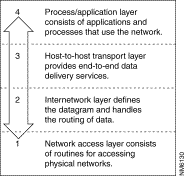 [Speaker Notes: Transmission Control Protocol
IP – Internet Protocol]
OSI
TCP / IP
Application (Layer 7)
Application
Presentation (Layer 6)
Session (Layer 5)
Transport  (Layer 4)
Transport
Network (Layer 3)
Internet
Data Link (Layer 2)
Network access
Physical (Layer 1)
OSI – TCP/IP Comparison
Networking applications
7

6



5



4


3



2


1
DLL files 
Netw. APIs
Netw. driver APIs – TDI clients
TDI
Protocol drivers – TDI transports (TCP/IP, NetBEUI, IPX/SPX, etc.)
NDIS
NDIS library
NDIS miniport
HAL
Ethernet, Token Ring, IrDA, ATM, etc.
Networking components in Windows -  OSI model
Networking components in Windows
TDI (Transport Driver Interface) transports, protocol drivers NDIS (Network Driver Interface Specification)
	
There are drivers in kernel mode, accepting IRP (I/O Request Packets) packets from TDI clients and processing the requests of these packets. 
The TDI transports assure the networking communication by executing message transmitting operations like segmenting and reassembling, sequencing, acknowledgment and retransmission.
NDIS library (ndis.sys)
	The NDIS library exports functions for the TDI transports and support functions for networking adapter drivers.
Networking components in Windows
Networking API DLL files
	There is an independent way for communication in the network. The networking APIs can be implemented in user or kernel mode. 
TDI clients
	There are device drivers in kernel mode implementing the networking API. 
NDIS miniport drivers
	Kernel mode drivers responsible with assuring the interface between TDI transports and several network adapters. 
	The miniport NDIS drivers are communicating with the network adapters using NDIS library functions assuring the interface with HAL functions.